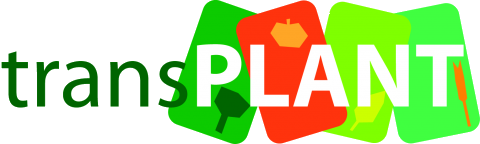 trans-National Infrastructure for Plant Genomic Science
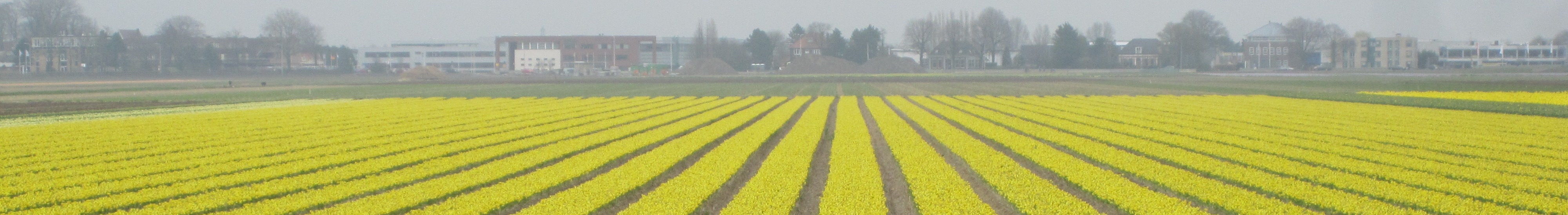 Ensembl Genomes: OverviewVersailles, 12th-13th November 2012
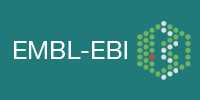 Dan Bolser, EMBL-EBI
Ensembl
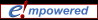 A modular suite of software for genome analysis and visualisation developed jointly by the Wellcome Trust Sanger Institute and the European Bioinformatics Institute
Now used for genomes from across the taxonomic space (including plants and plant pathogens)
Ensembl
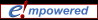 Offers a standard set of interfaces to a wide range of genome-scale data, including:
Web-based GUI
APIs (Perl, REST)
Public MySQL server
FTP data download
Data mining tool (constructed using BioMart) framework with its own set of interfaces: web GUI, web services, command line and local client
3
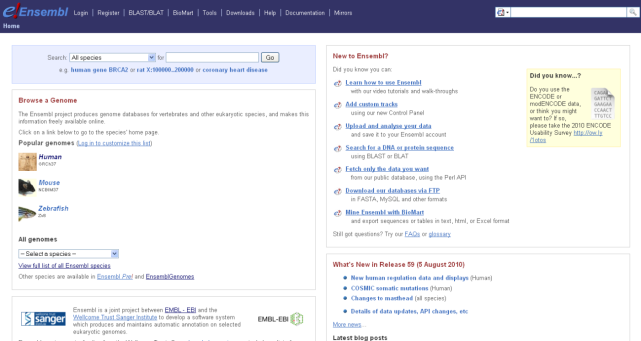 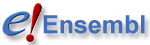 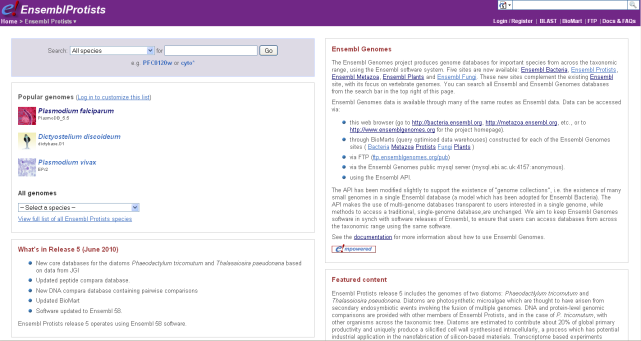 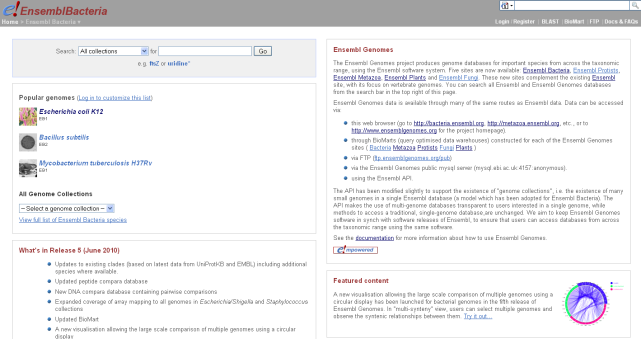 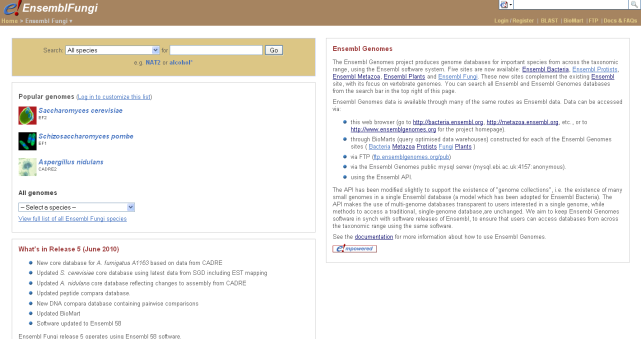 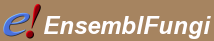 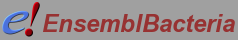 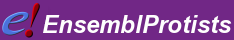 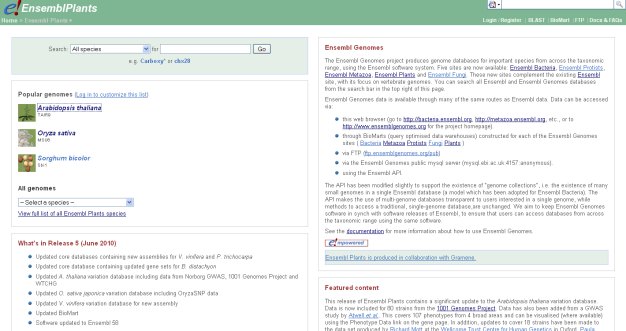 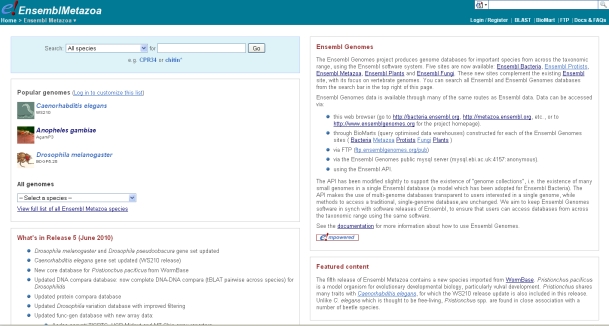 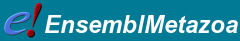 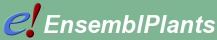 Ensembl and agriculture
Scope of Ensembl Plants includes important crop and model species
Ensembl Metazoa, Protists, Fungi and Bacteria potentially include important agricultural pathogens, pests, pollinators, symbiotes
Important farm animals (cow, sheep, pig, chicken, etc.) among the key species in vertebrate Ensembl
5
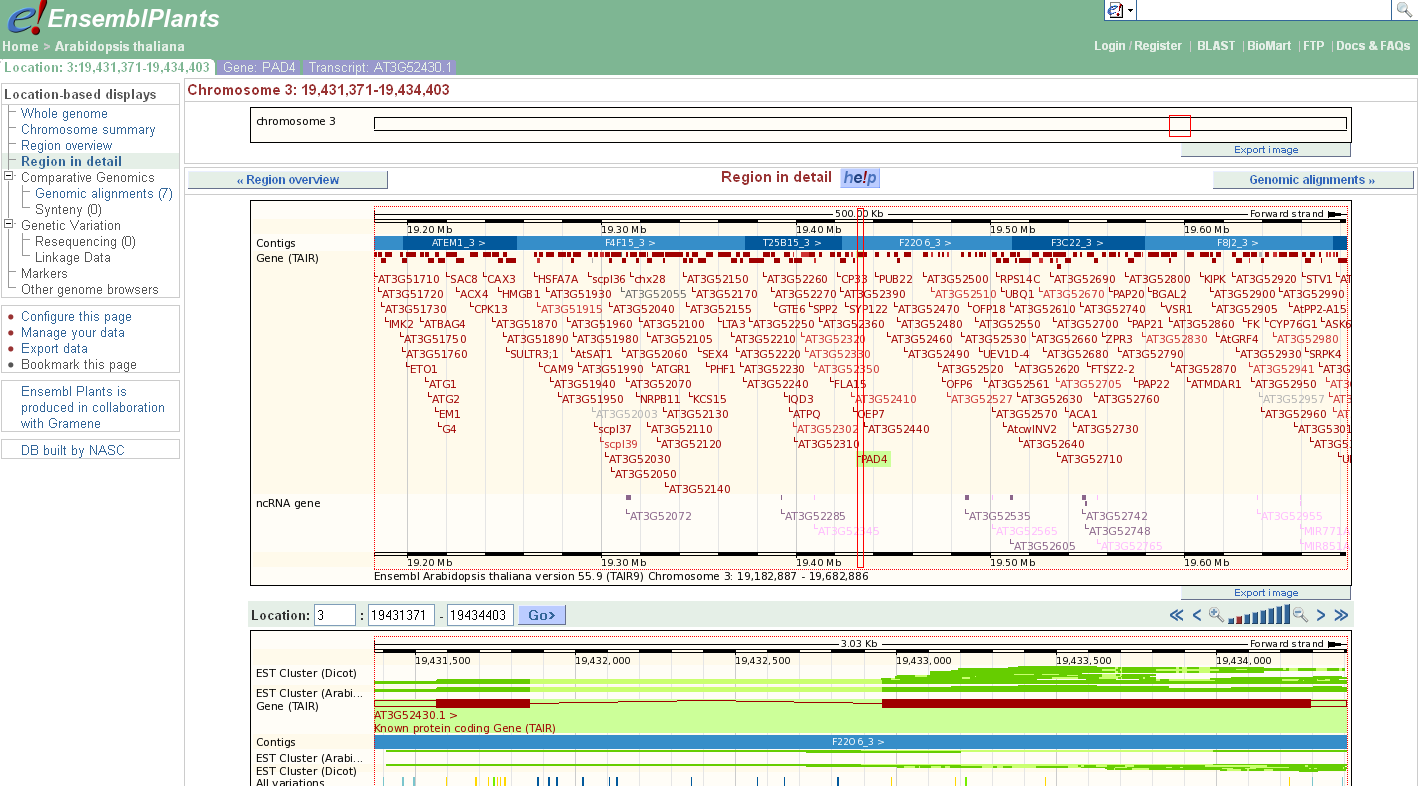 6
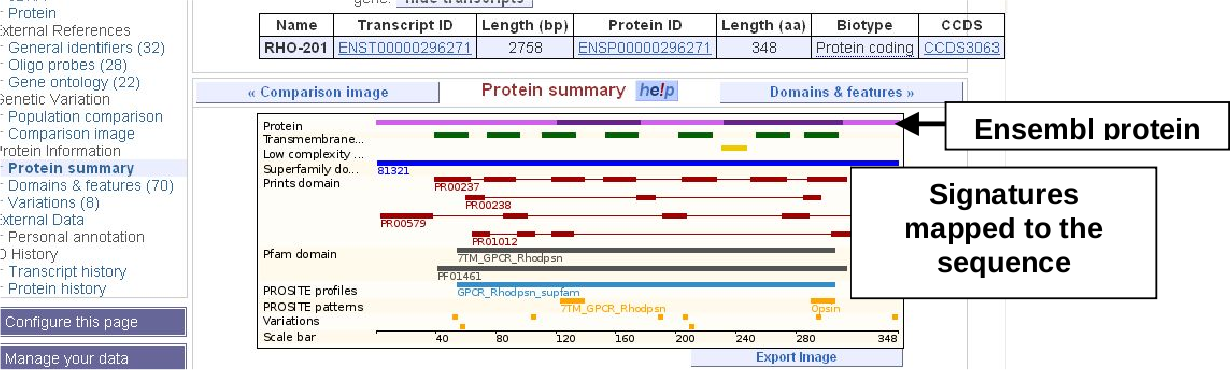 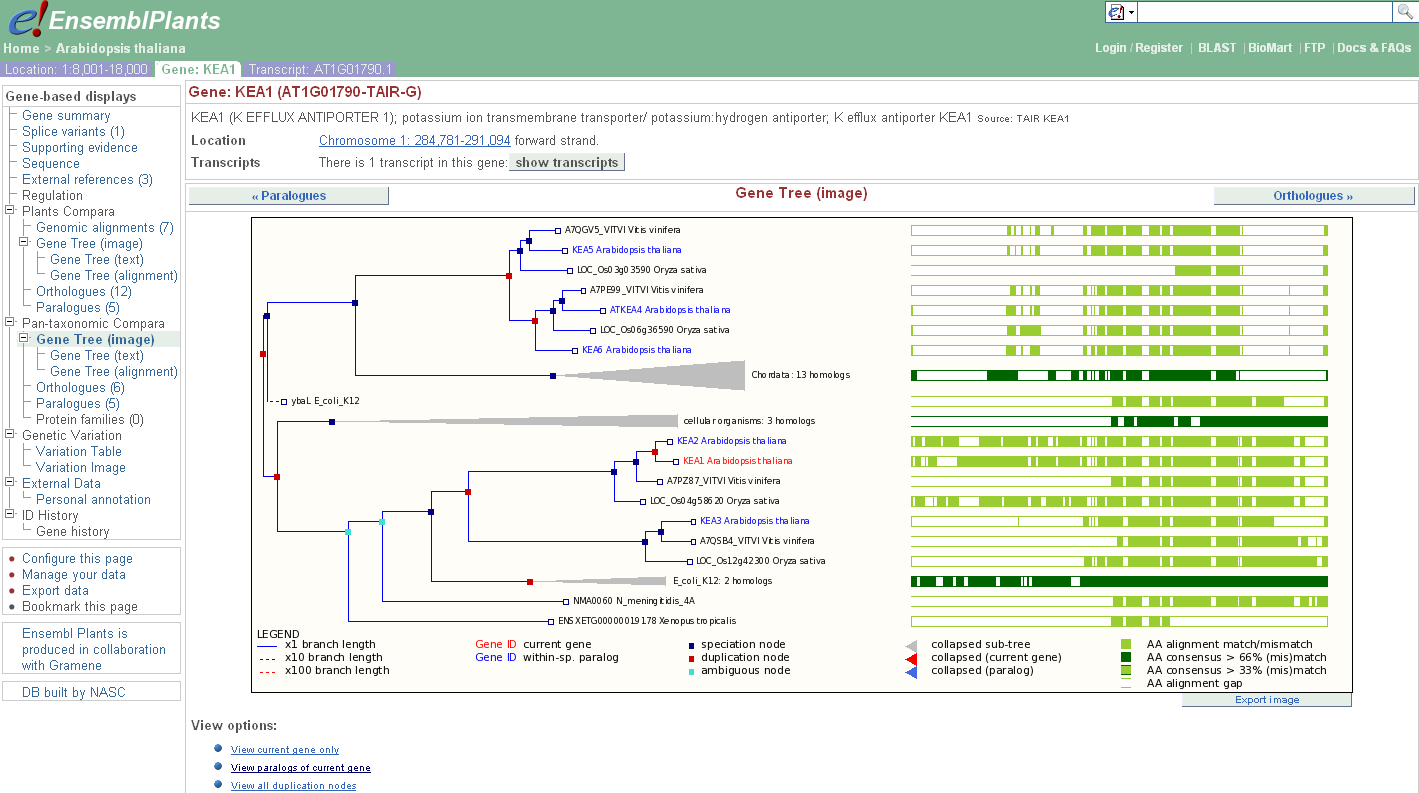 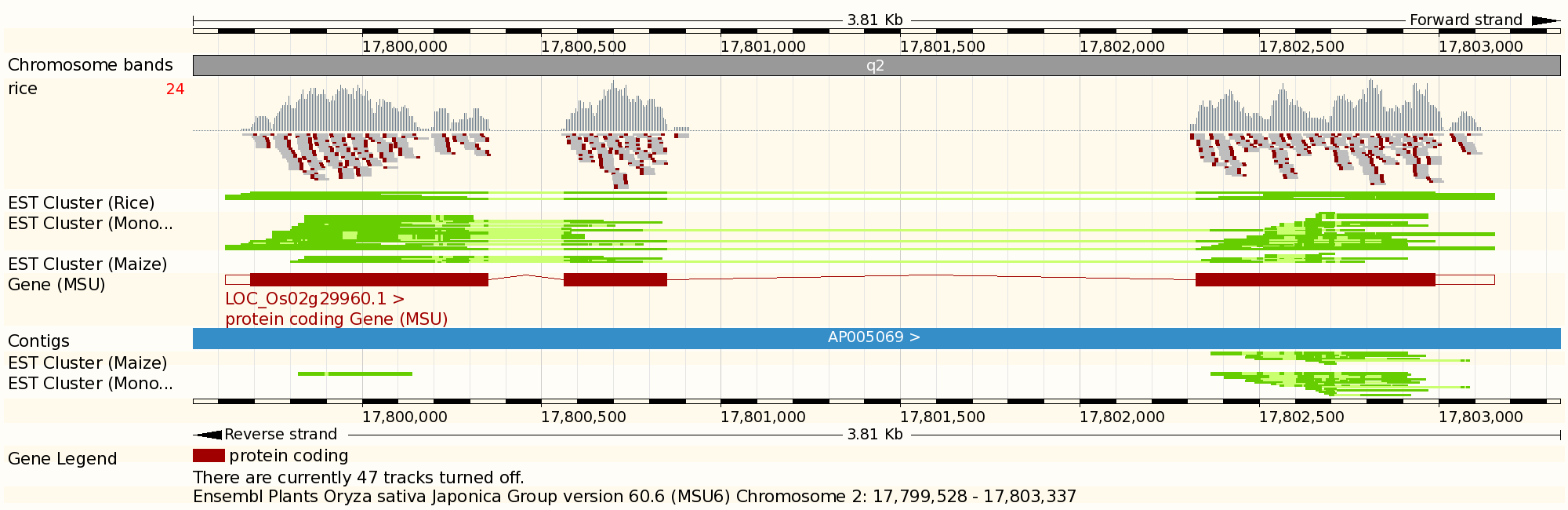 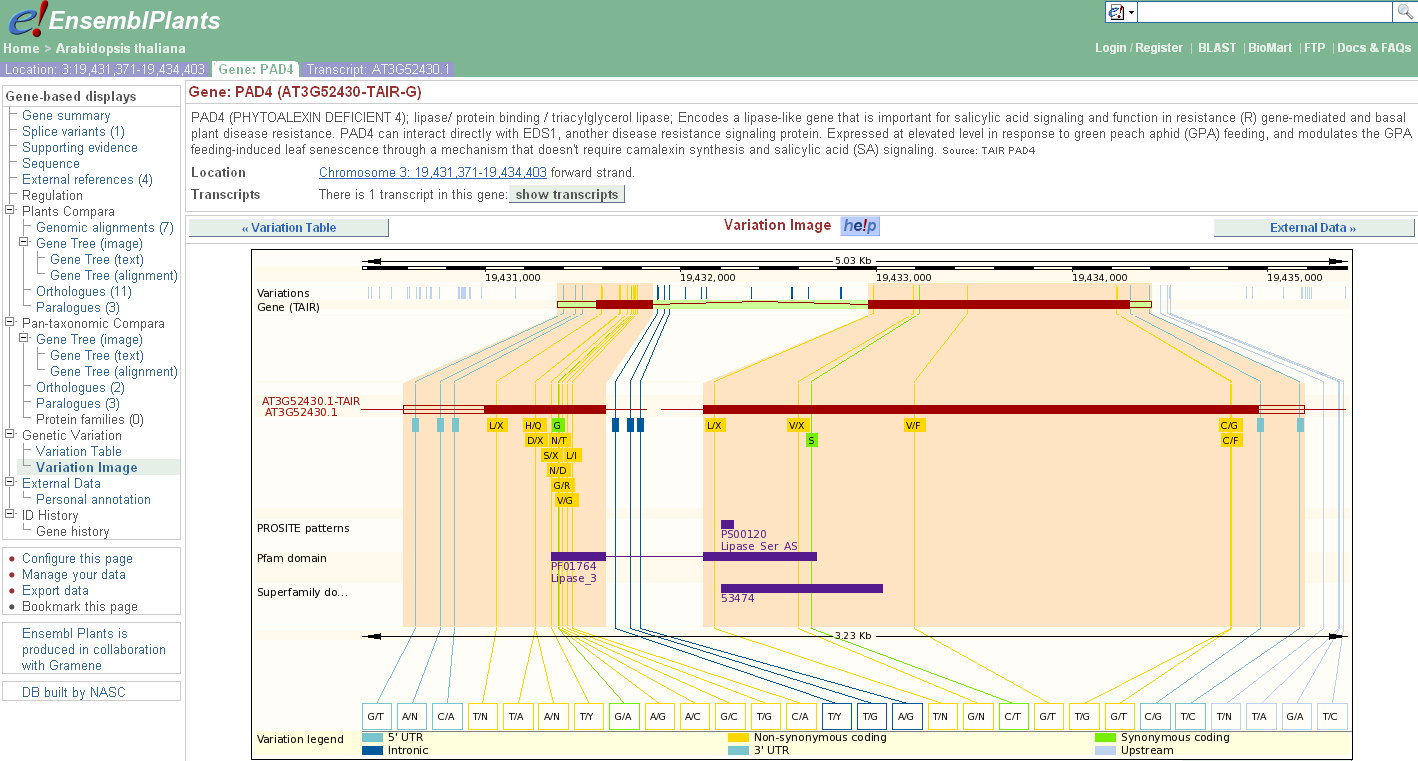 12.11.2012
10
Workshop to follow…
More detail after lunch
Ensembl Genomes
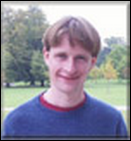 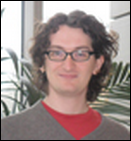 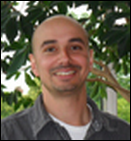 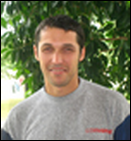 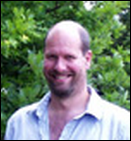 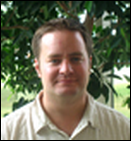 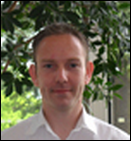 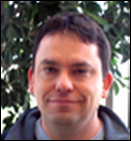 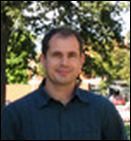 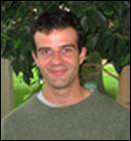 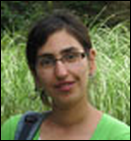 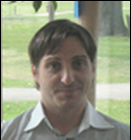 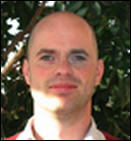 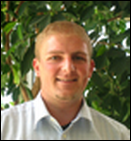 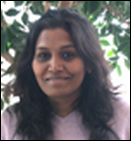 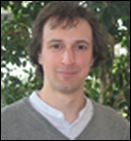 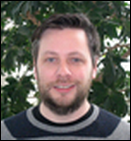 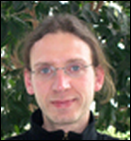 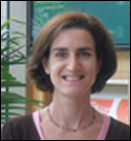 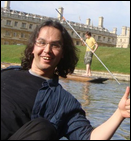 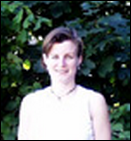 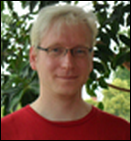 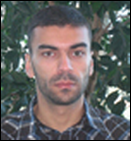 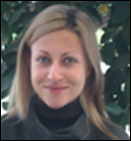 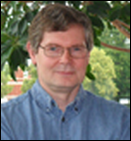 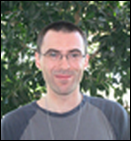